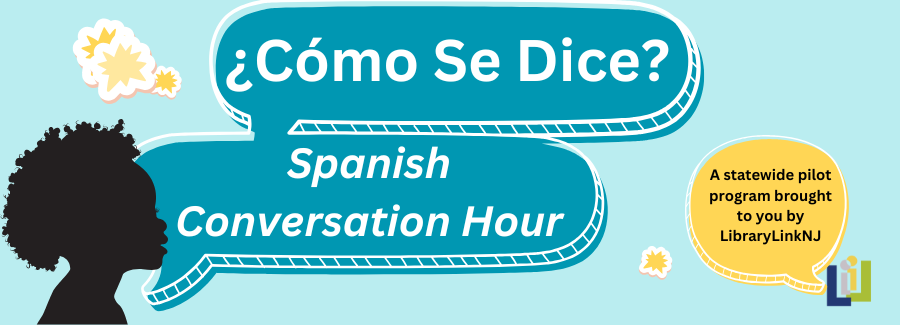 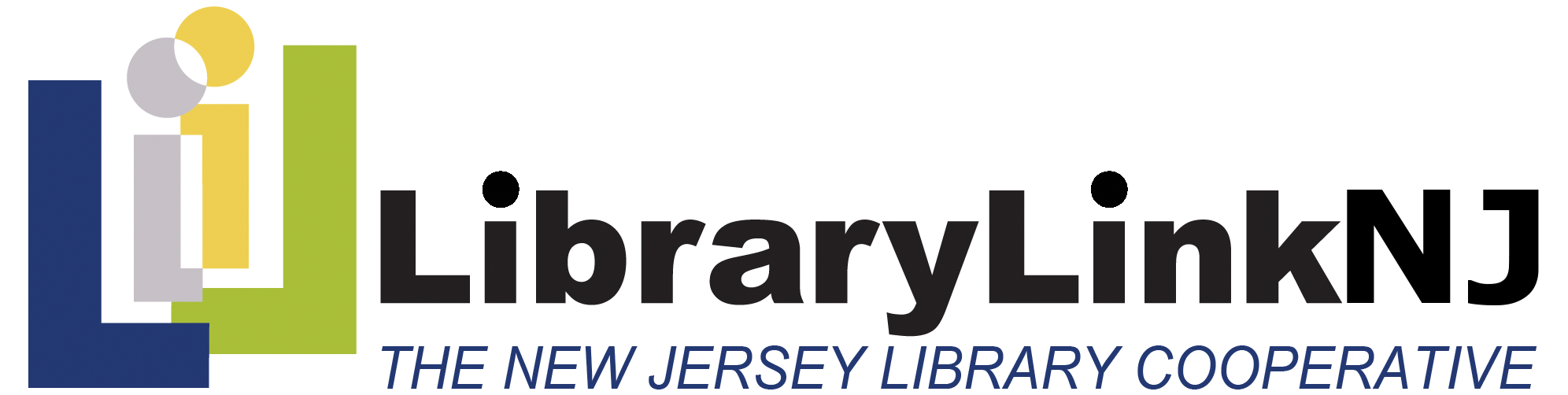 Meet Our Facilitators
Yesenia Lopez
Luisa Martucci
Nelida Vazquez
What we won’t learn here:
Complex Grammar
Advanced Vocabulary  
Fluent conversation skills
Every colloquial expression for every dialect of Spanish
What we will learn here:
Basic conversational phrases
Essential Grammar for everyday situations
Variations in pronunciation or slang used in differents spanish-speaking countries.
Cultural insights
Spanish Language: Things to Know
Spanish is the majority language in 21 countries, and a commonly used language in many more
Many dialects, accents, and variations in vocabulary
“Spanglish” can make for even more variation
Getting Started:
Introduction of ourselves in spanish
Spanish alphabet practice
Pronunciation tips
INTRODUCTION:
Hola, me llamo ________________
(Hi, my name is ________________)
Trabajo en ____________________
(I work at _____________________)
Mi color favorito es _________________
(my favorite color is_________________)
ALPHABET
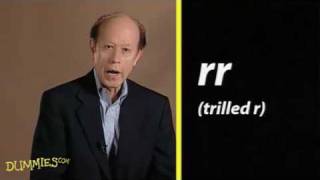 Pronouncing the Spanish Alphabet
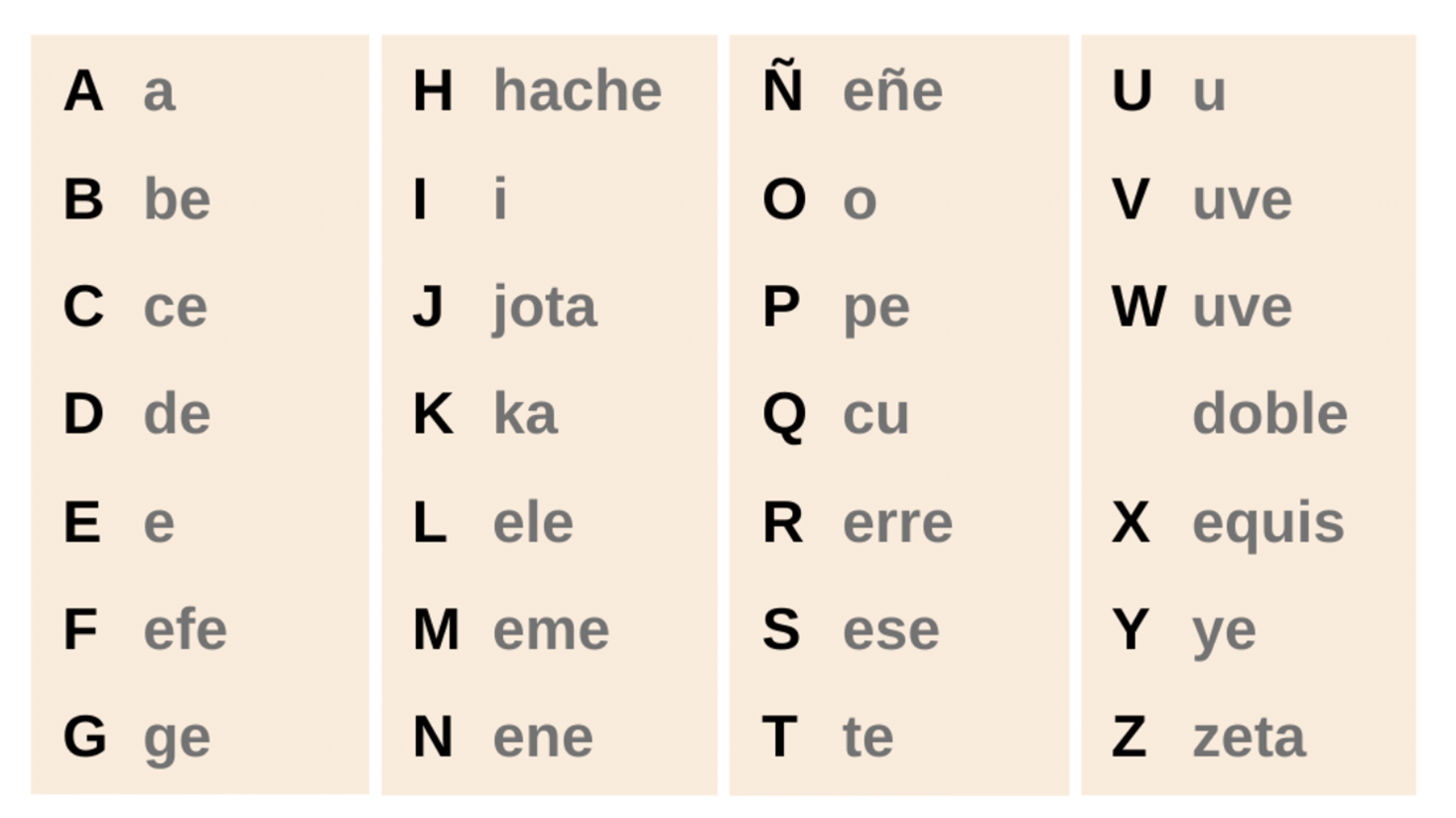 Pronunciation Tips
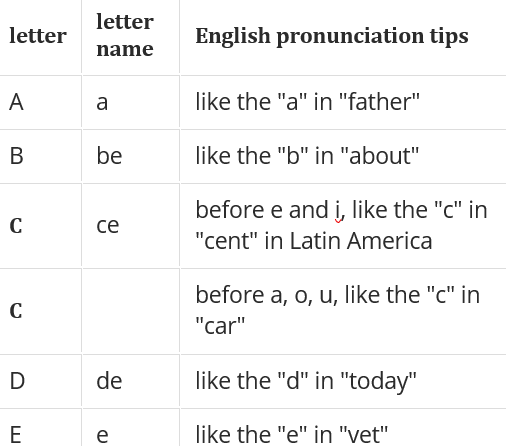 A = Ayuda (Help)
B = Burro (donkey)
C = Cero (Zero)
C = Casa (house)
D = dia (day)
E = Español (Spanish)
Digraph
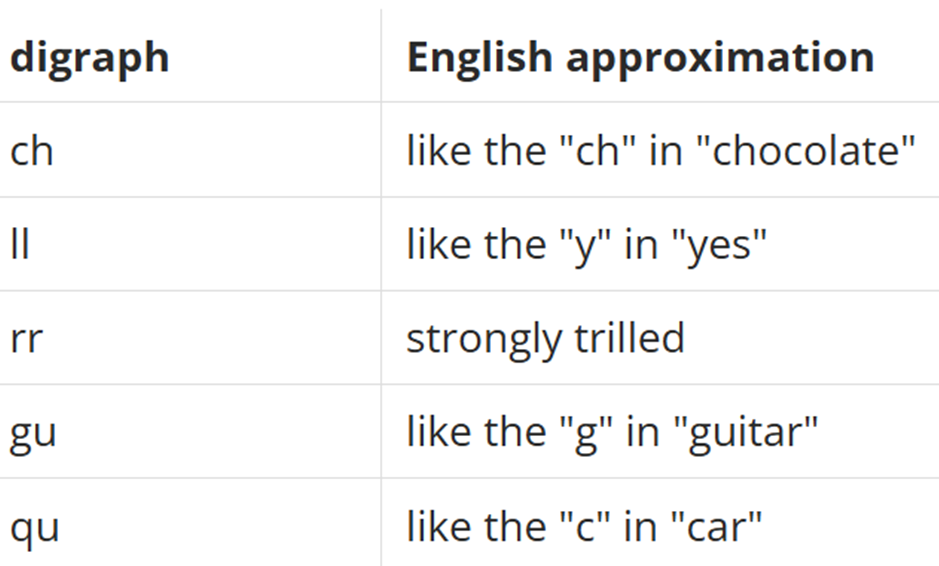 Ch ( che)  = chao (bye)
LL  ( elle) = llave (key)
rr (erre) = carro (car)
Gu (geu) = gustar (like)
Qu (ku) = queso (cheese)
Vocab Lists
Session 1: Welcome & Customer Service
Session 2: Circulation
Session 3: Library Cards and Simple Documents
Session 4: Programs & Events
Session 5: Reference
Session 6: Technology
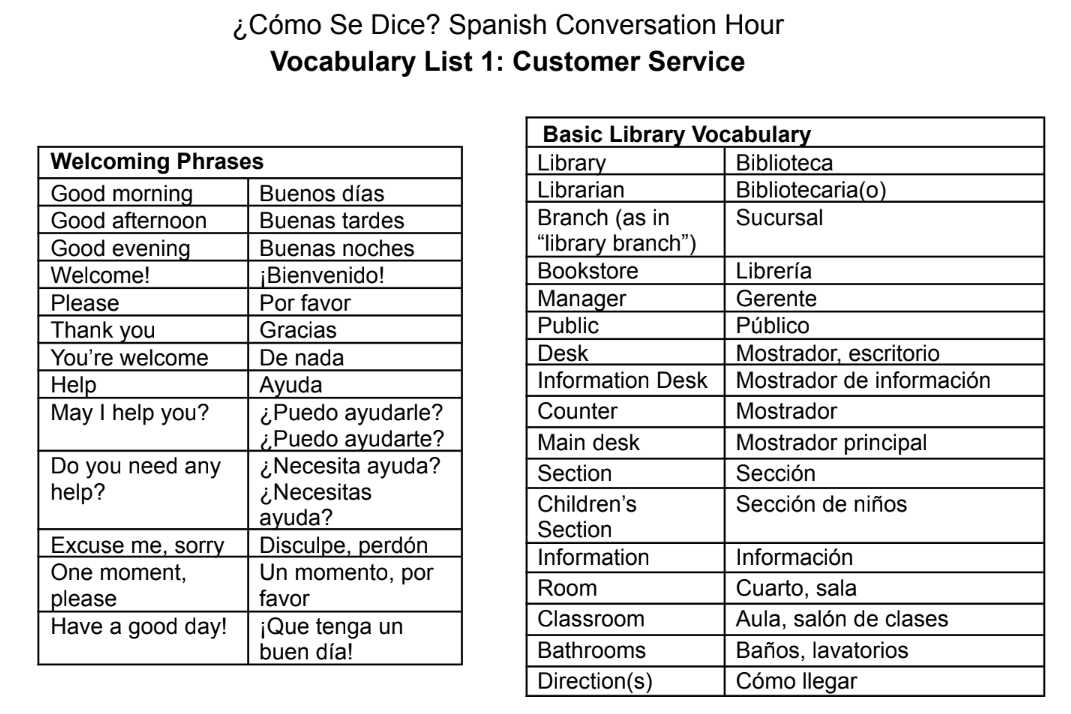 Questions?
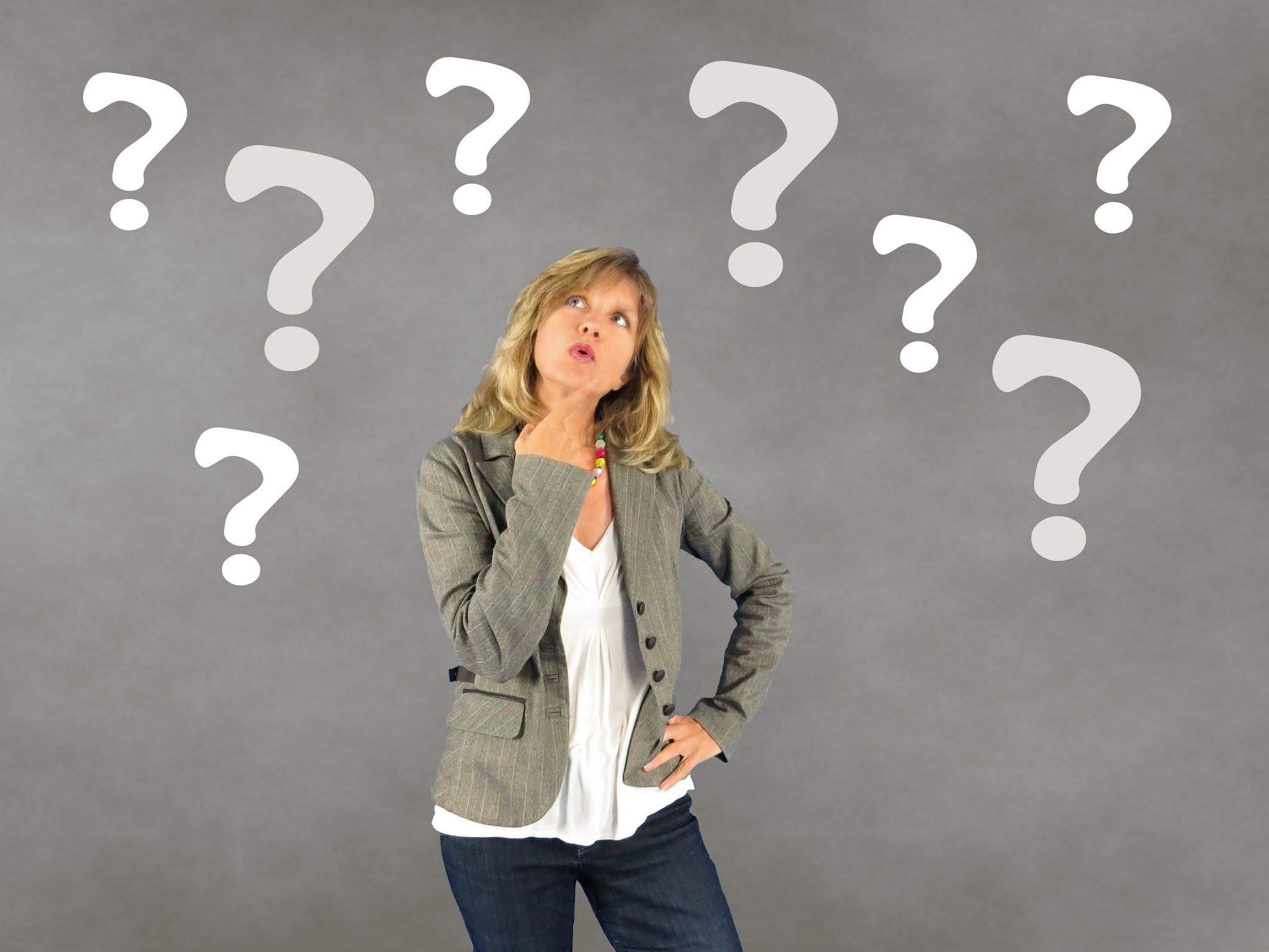 Practice: Role-Playing
We  will demonstrate first, and then you will break into pairs to work with your partner in breakout rooms. 

We will come together and share after
Example Conversation:
Library worker:  -Good Morning
Patron: -Buenos días
Library worker:  -¿Habla inglés?
Patron: - Lo siento. No hablo inglés.
Library worker:  Hablo solo un poco de español. 
Más despacio, por favor.
Patron: Gracias!
-        El baño por favor
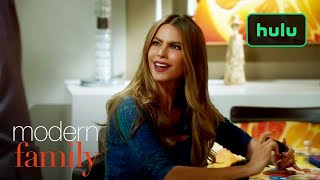